Конкурс «Лучший родительский уголок»МБДОУ «Детский сад им кирова»2 младшая группа «Капитошки»Телепова Любовь МихайловнаФефелова Елена Ивановна
Наша группа «Капитошка»
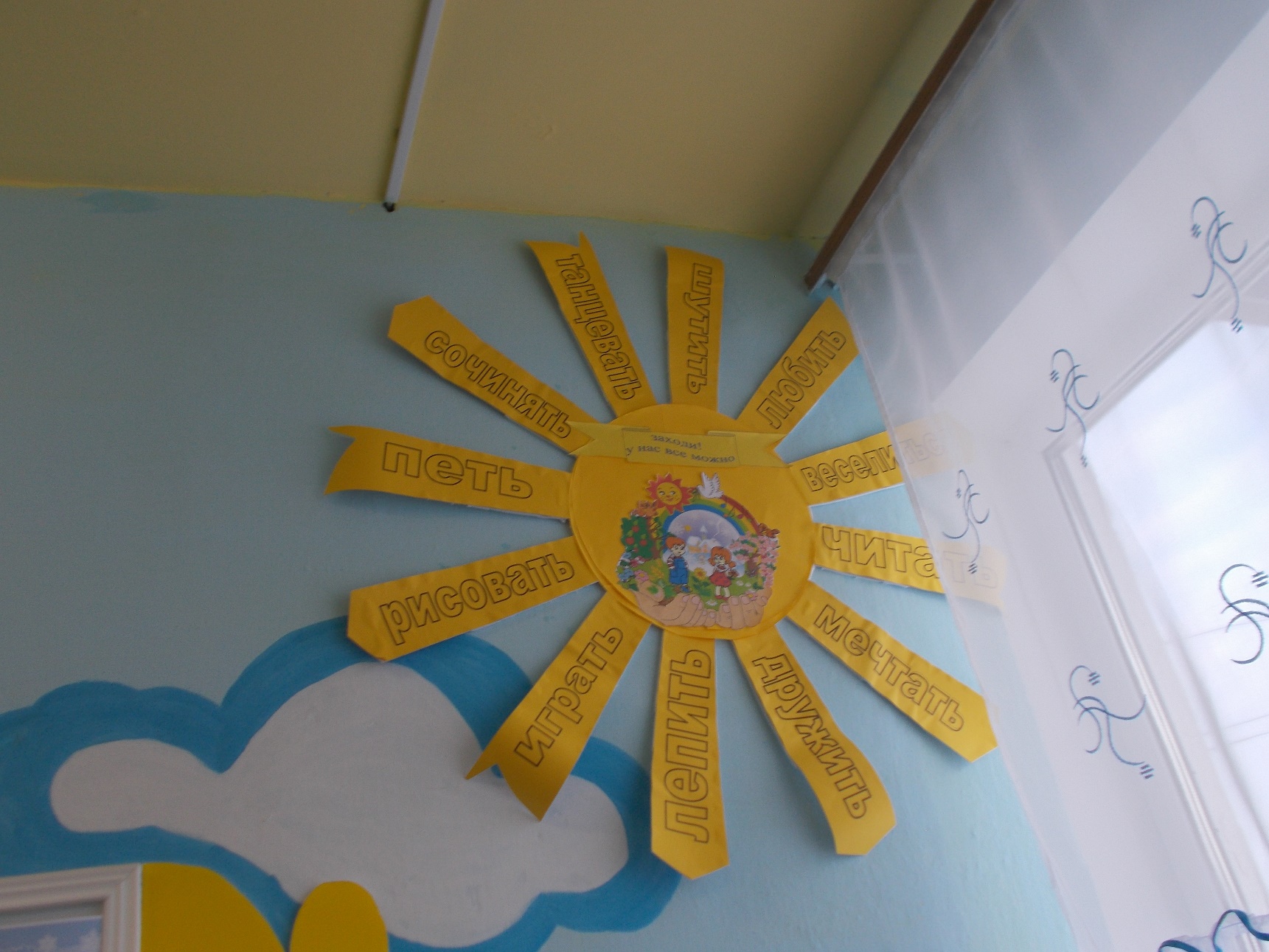 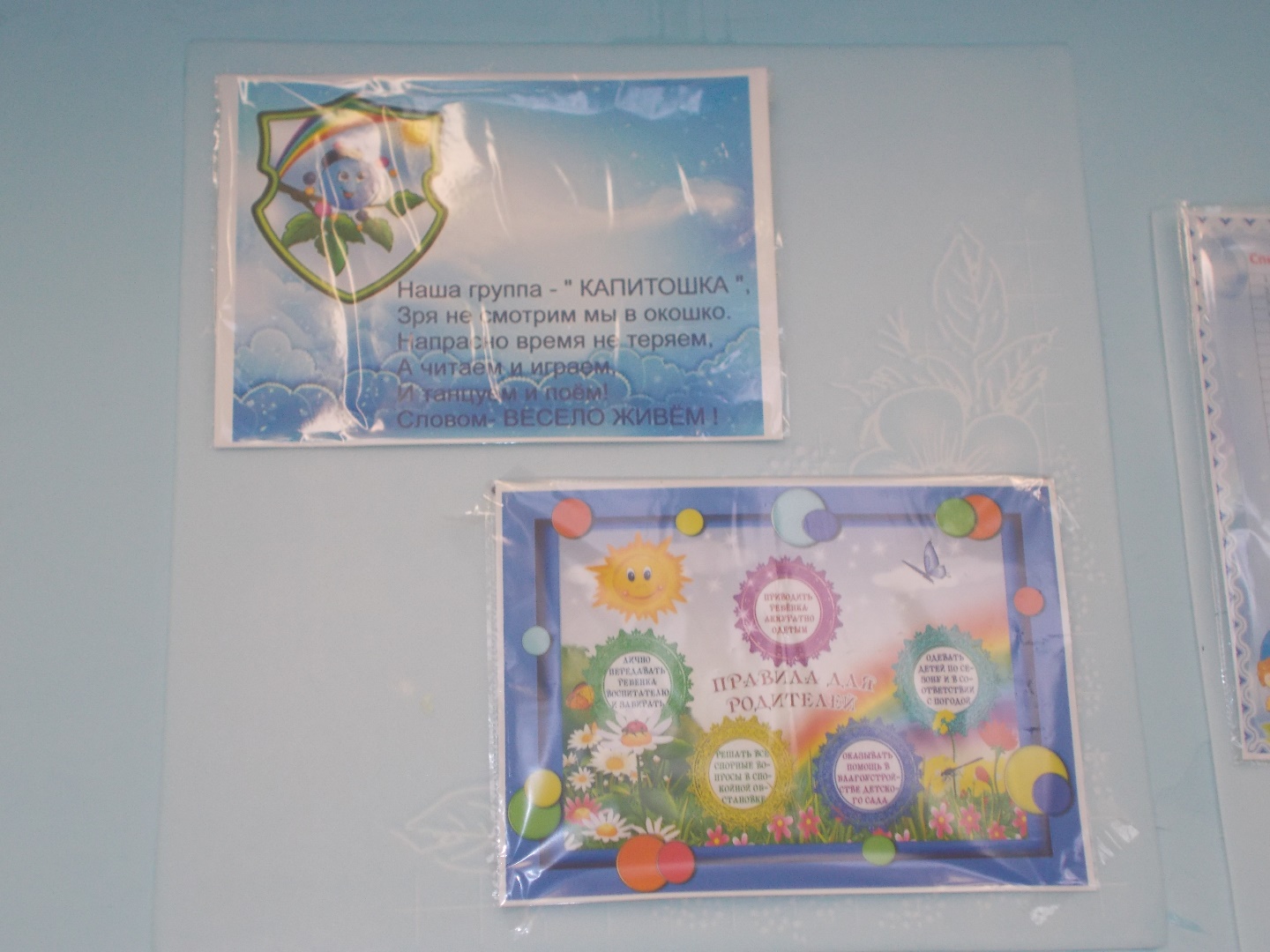 дневник группывв  дневнике указаны адресные материалы, сведения о детях и педагогахБлагодарность родителям и детям
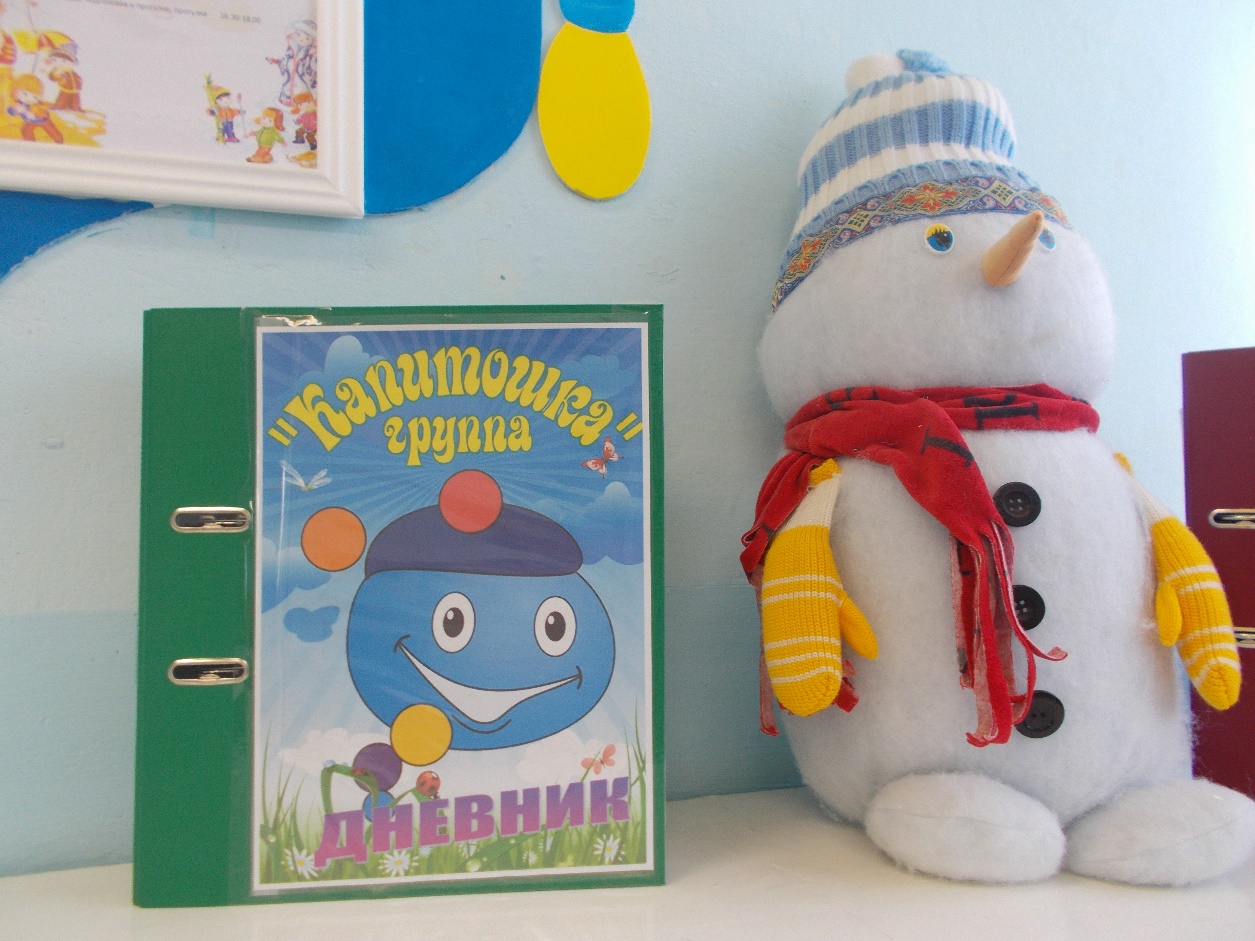 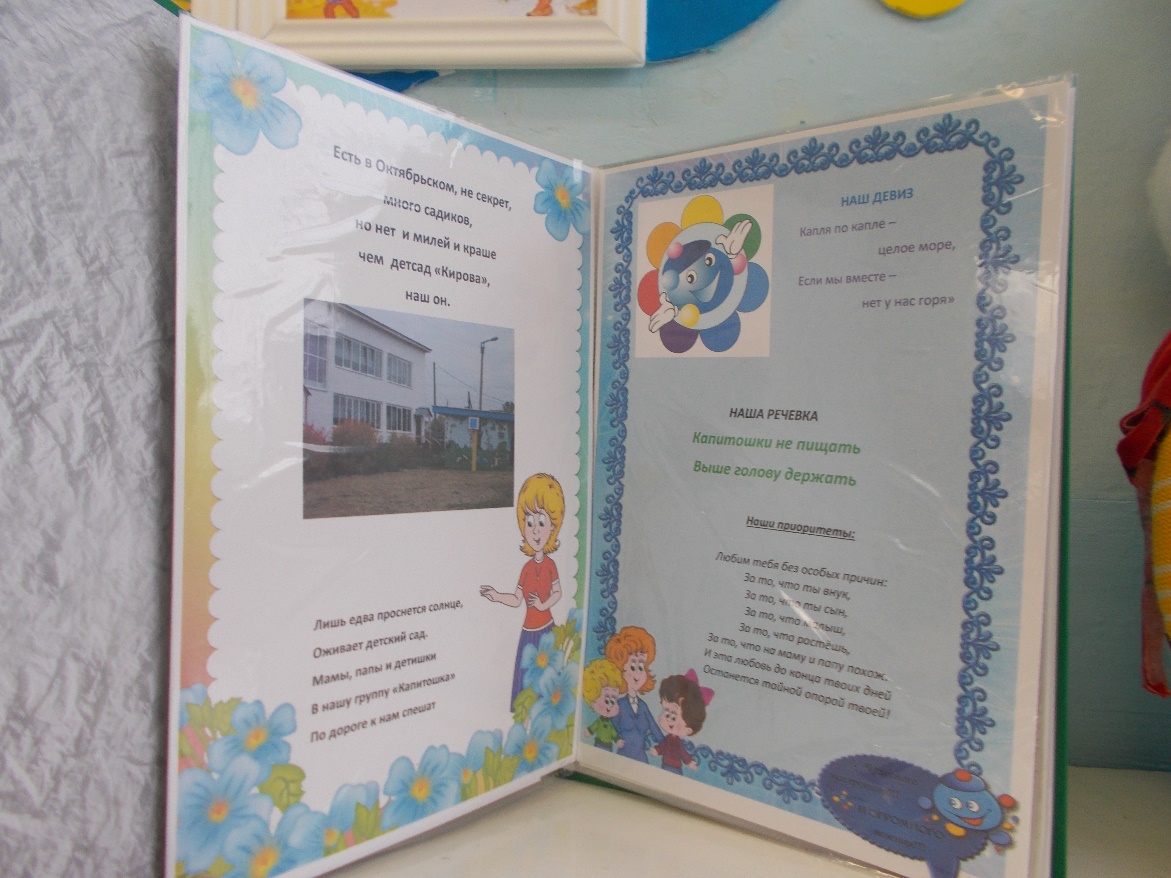 Знакомьтесь это мына страницах дневника располагается информация о детях (количество детей, дни рождения, добрые дела родителей, благодарности, наши достижени)9
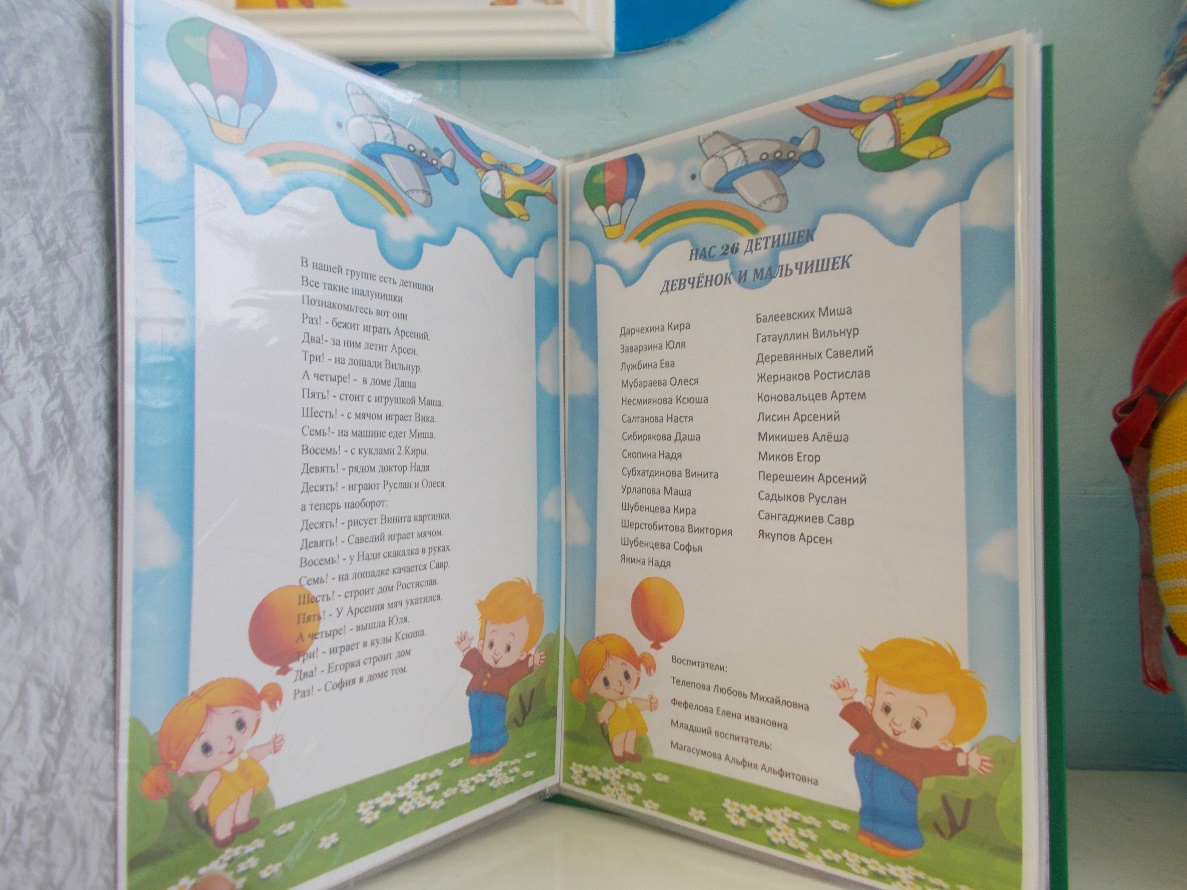 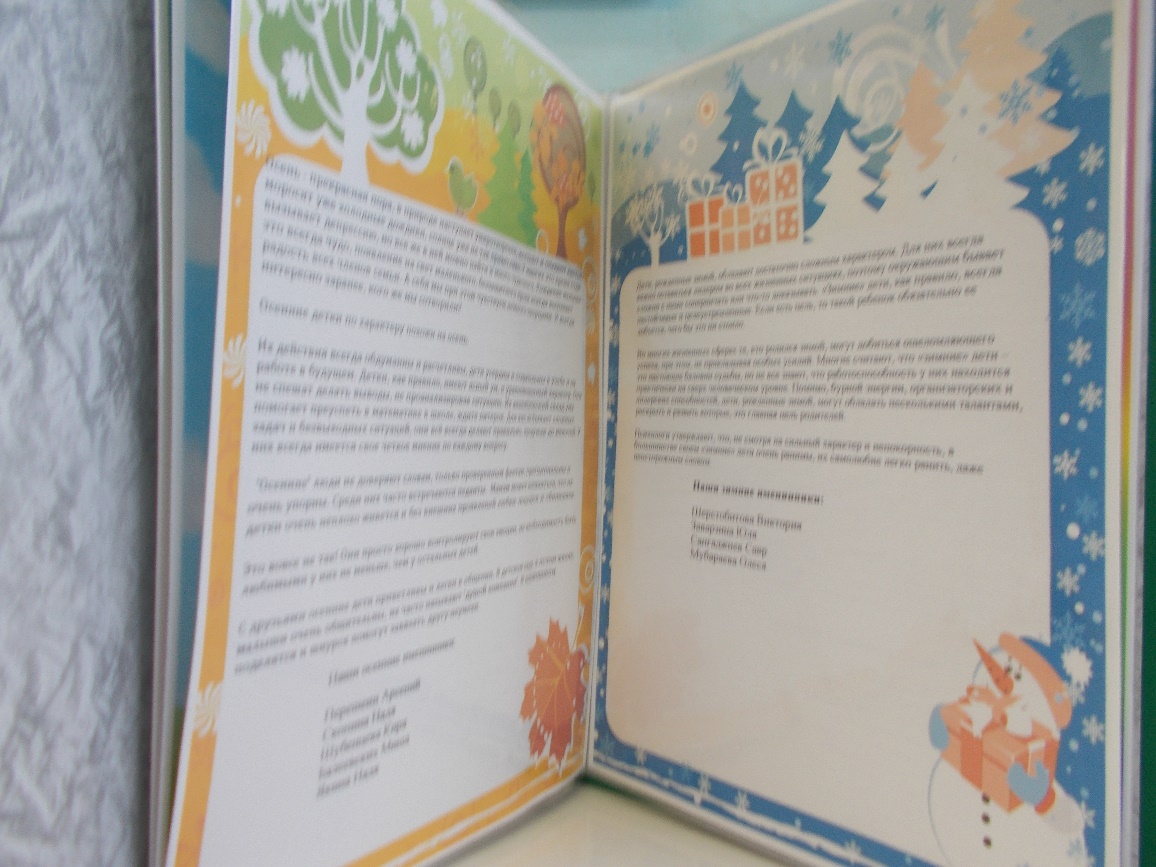 Постоянная информациярежим дня, сетка занятий, информация о воспитателях и специалистах
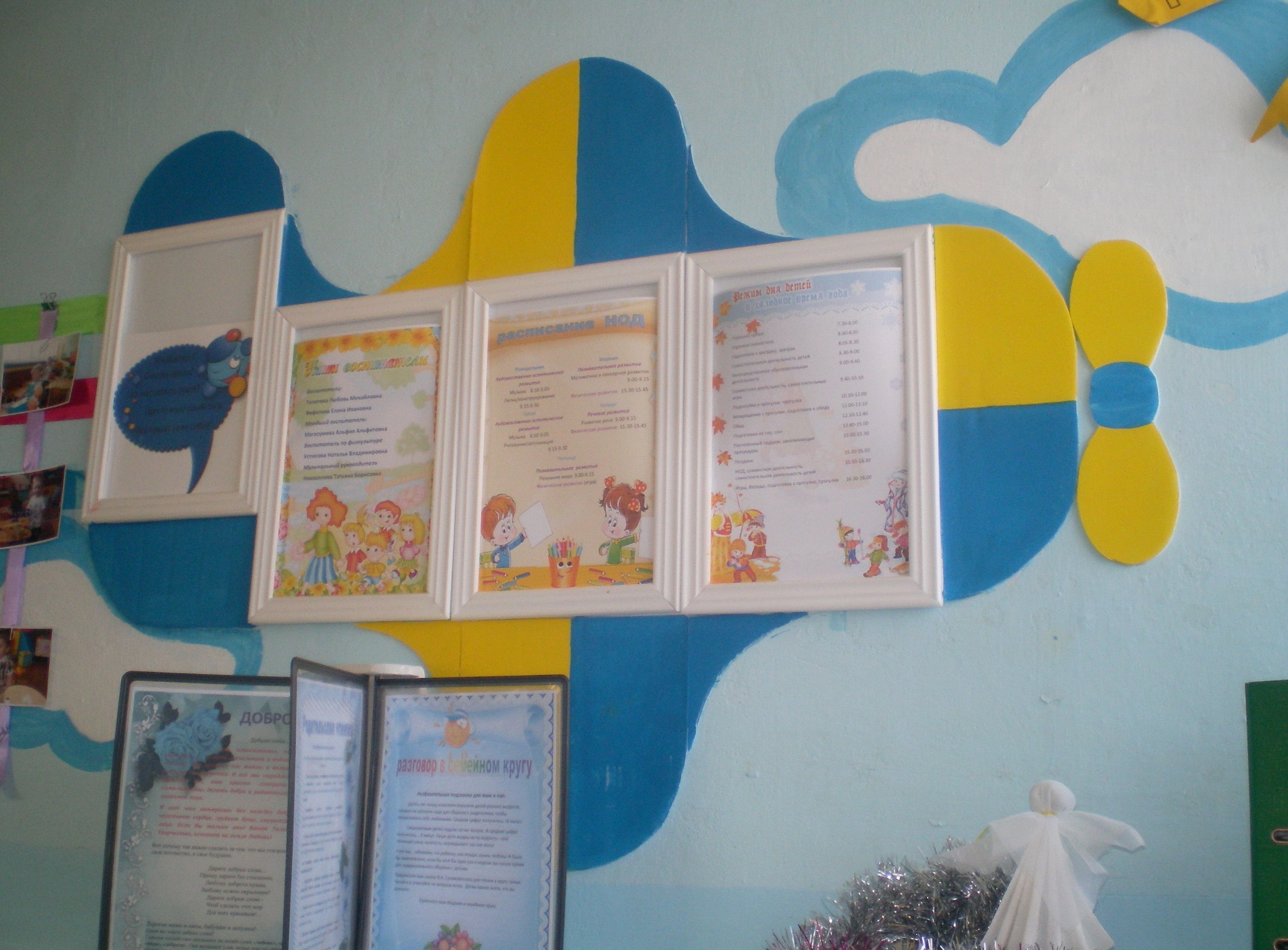 Творчество малышейна данном стенды родители видят чем занимаются дети в течении днятемы рисунков и поделок соответствуют темам недели
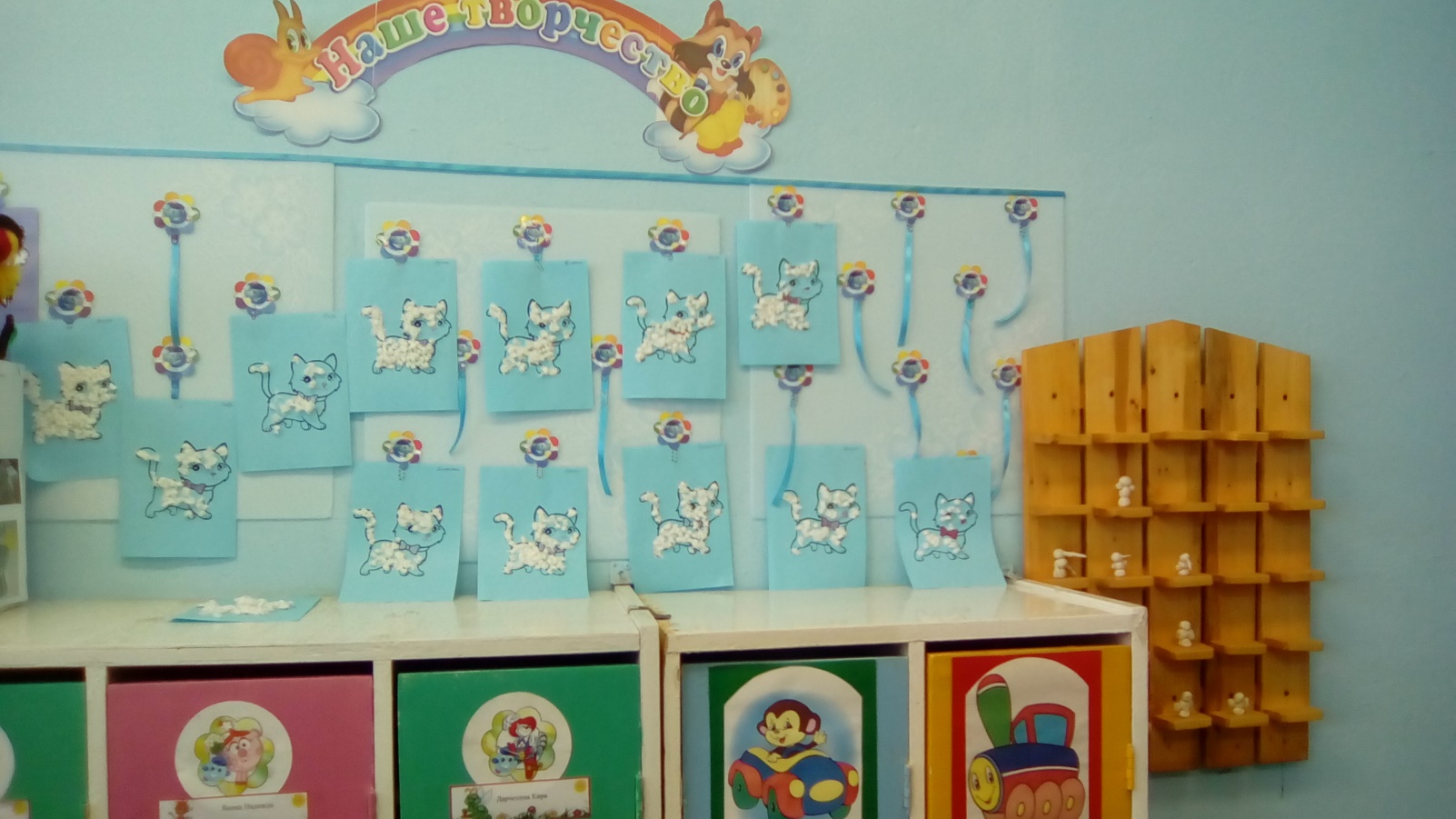 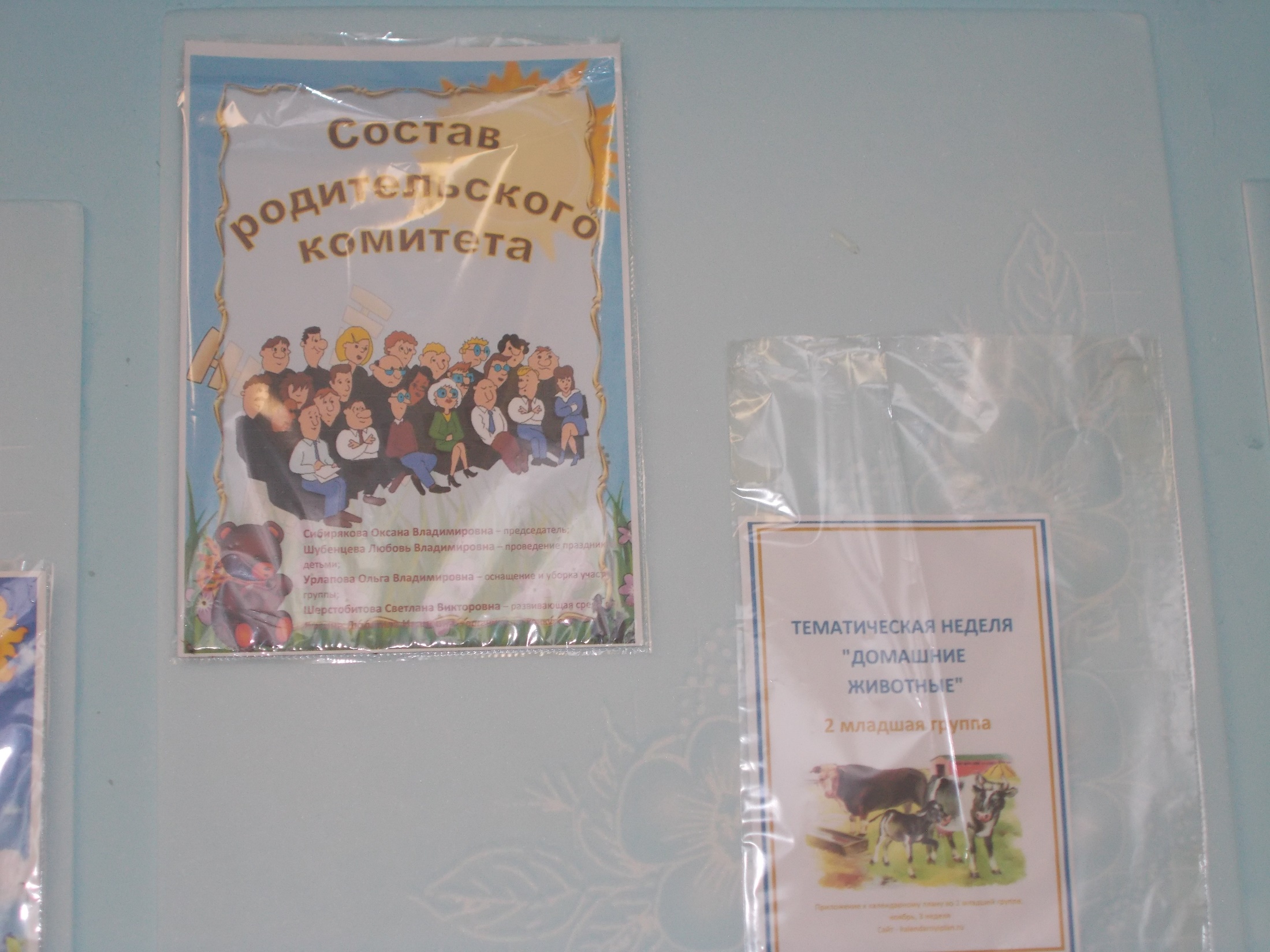 В группе действует постоянная фотовыставкафотографии меняем 1 -2 раза в месяц
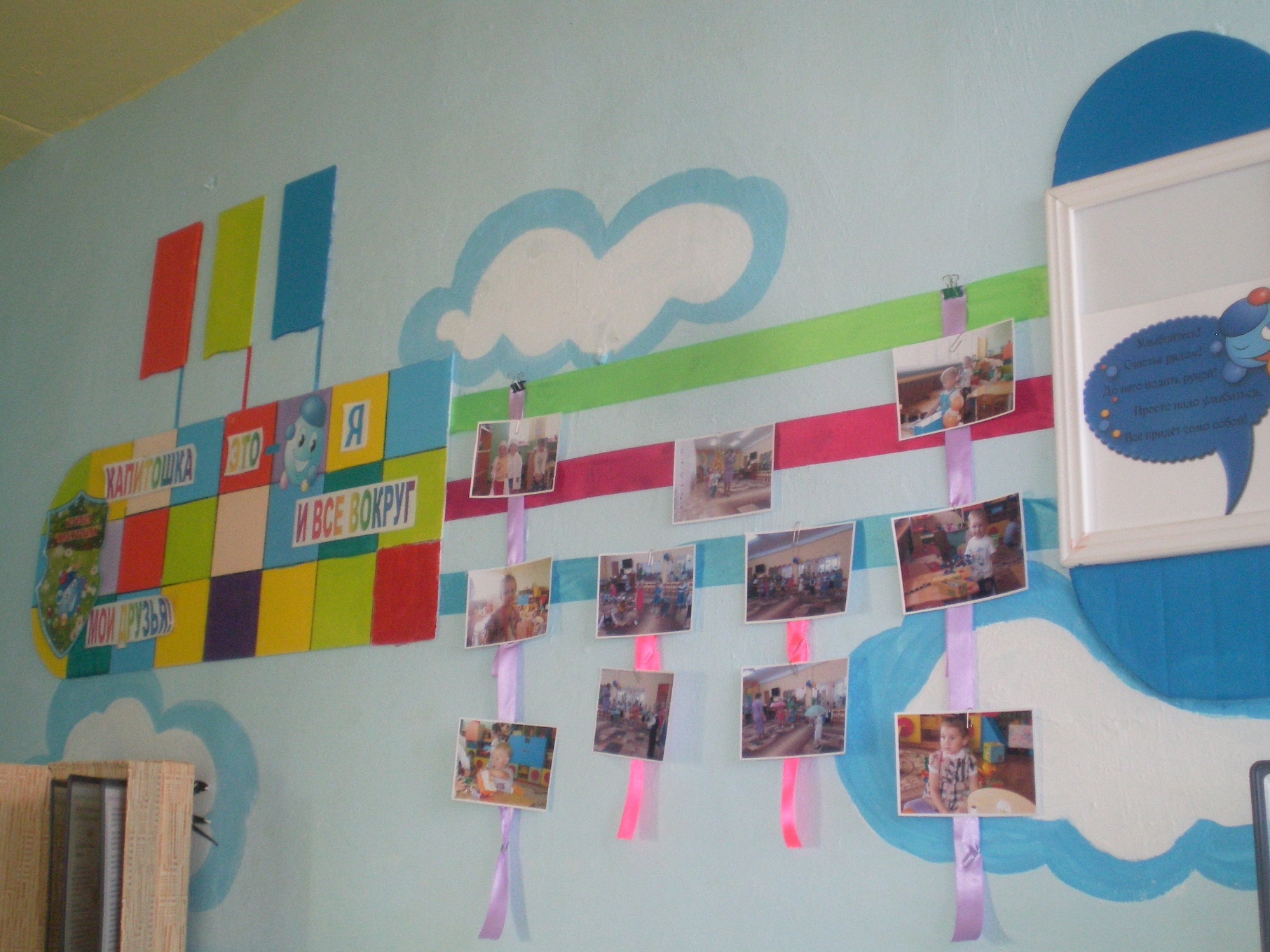 Журнал для родителейв журнале информация для родителей возрастные особенности, консультации, задачи на год, предложения.
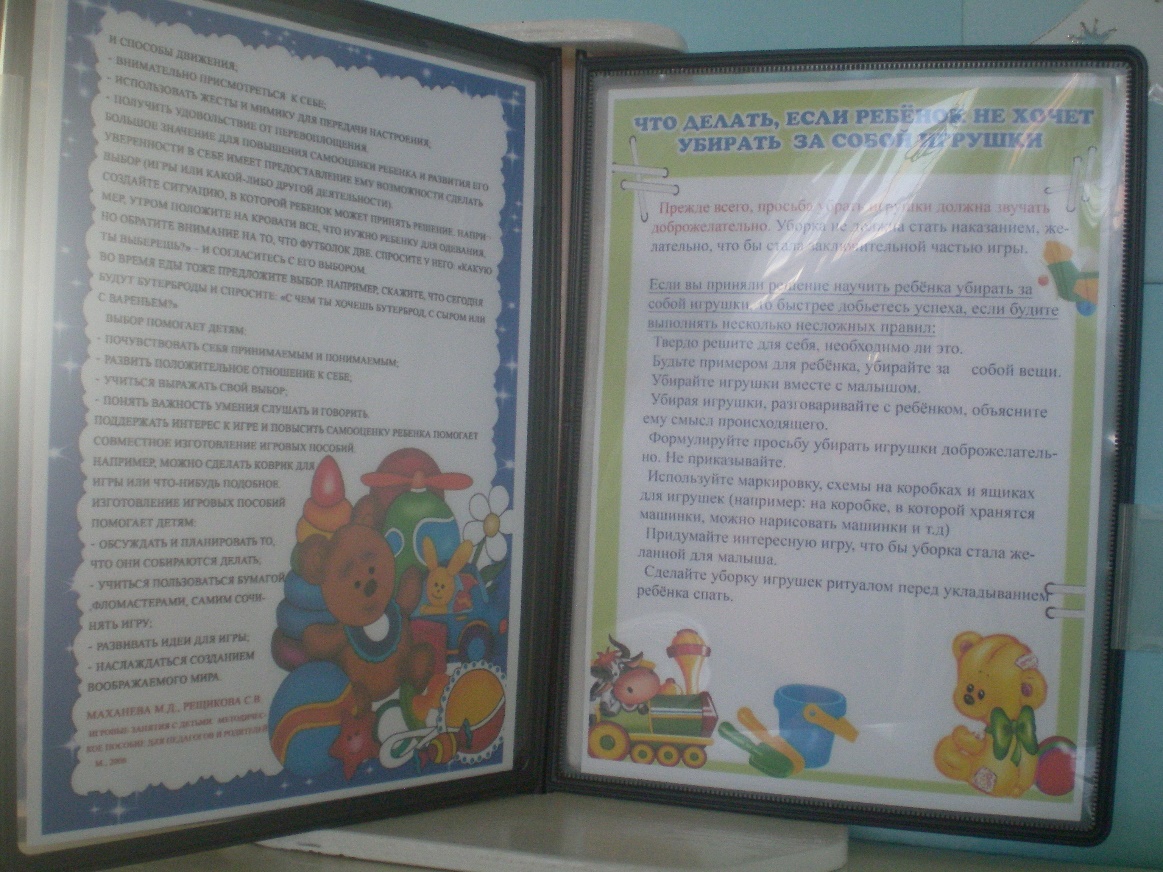 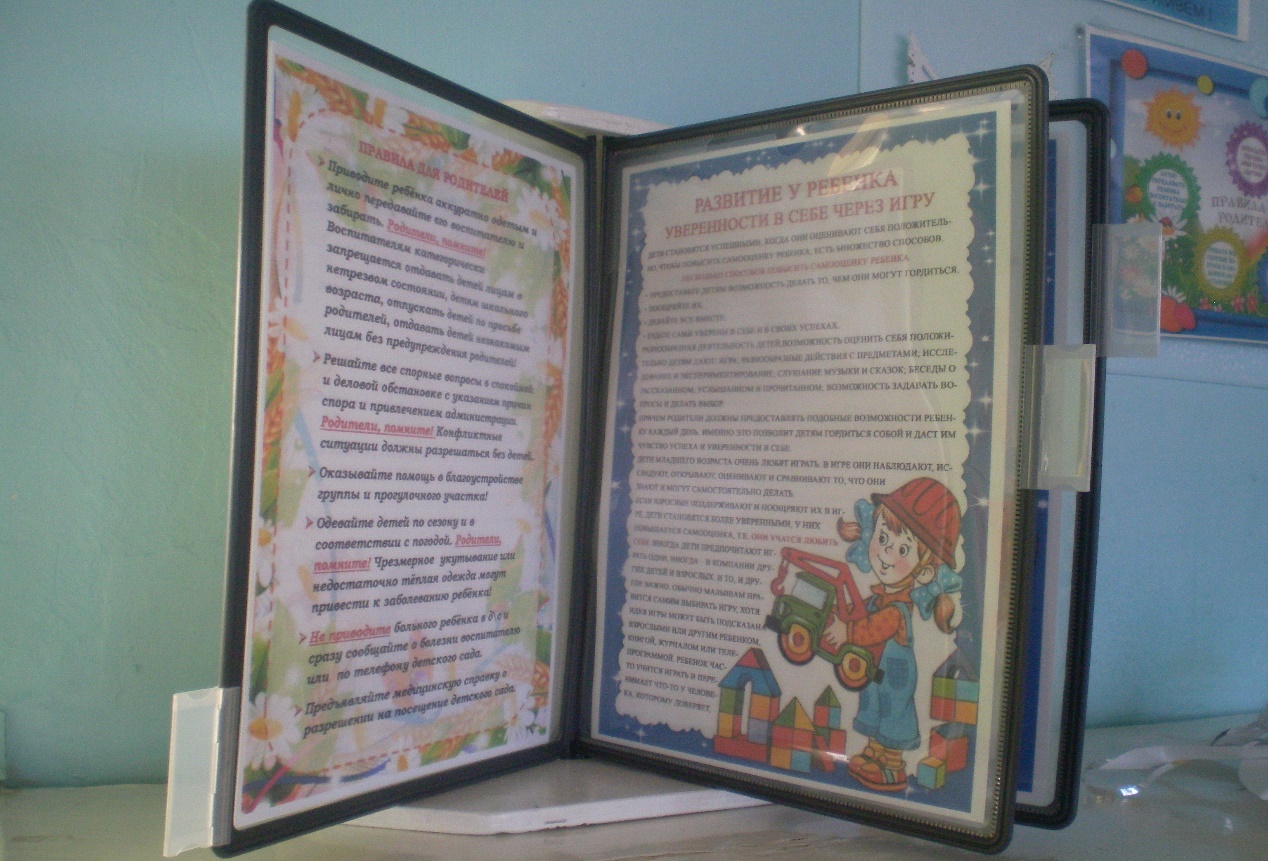 На стенде информация о составе родительского комитета, правила общения с детьми 3-4 лет
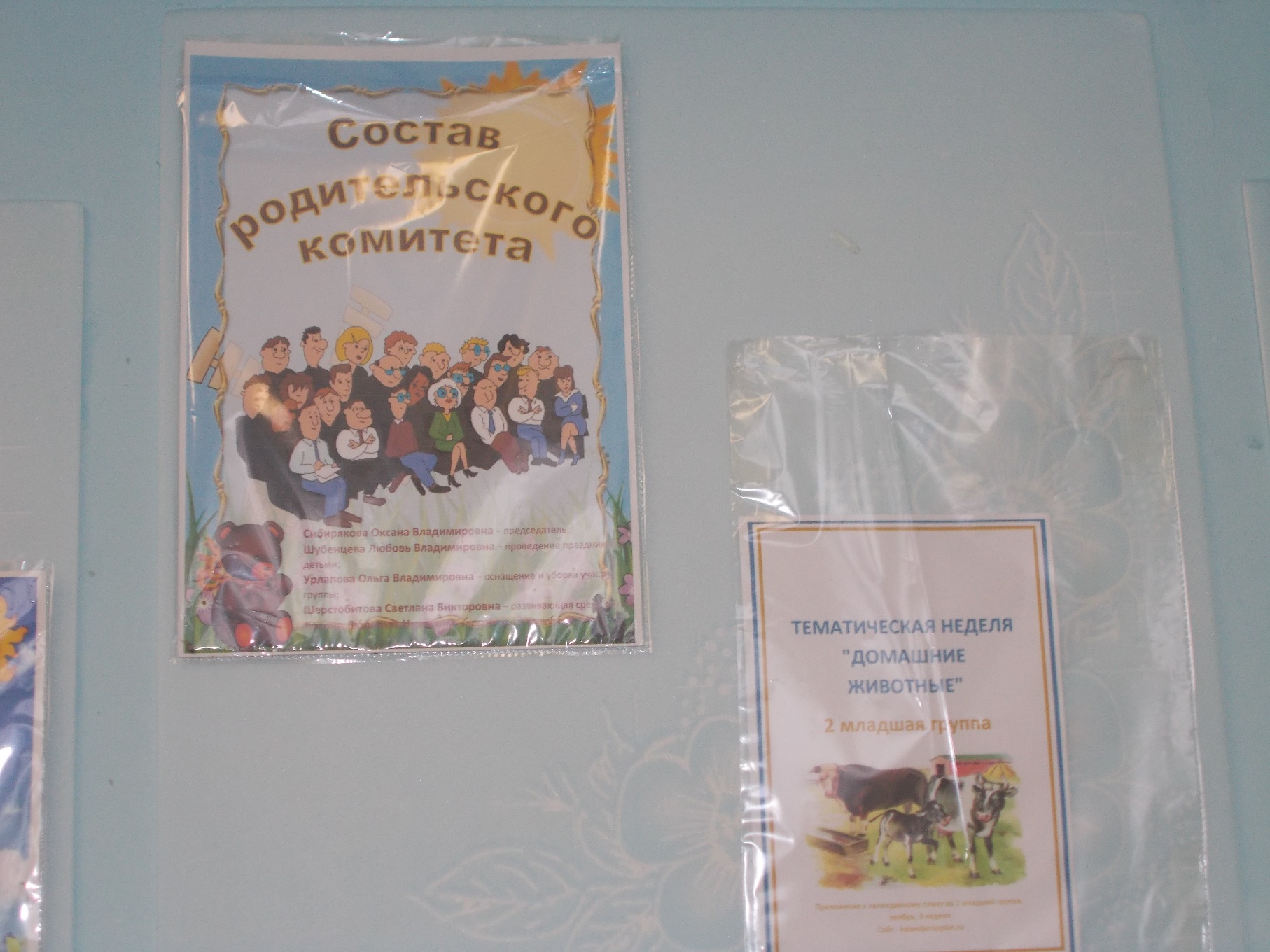 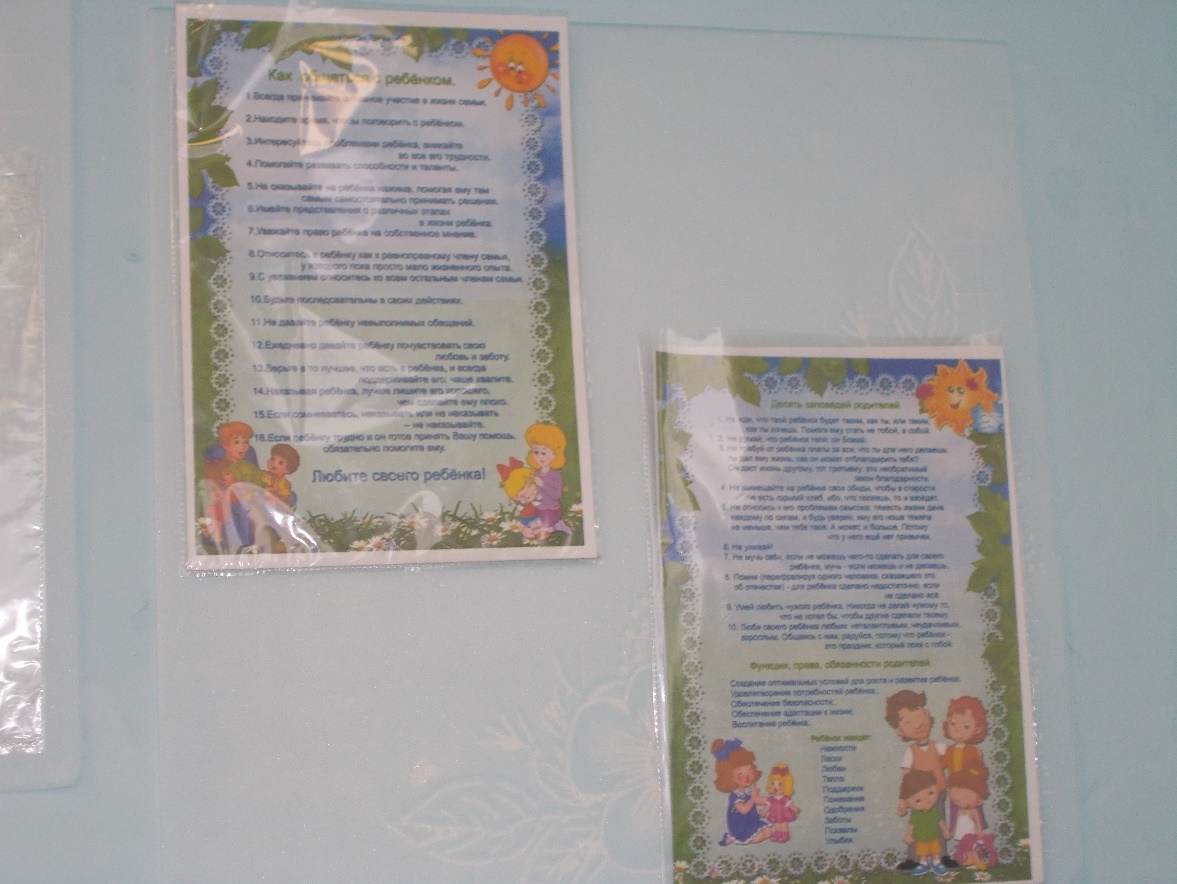 Специалисты советуютконсультации предлагают специалисты детского сада
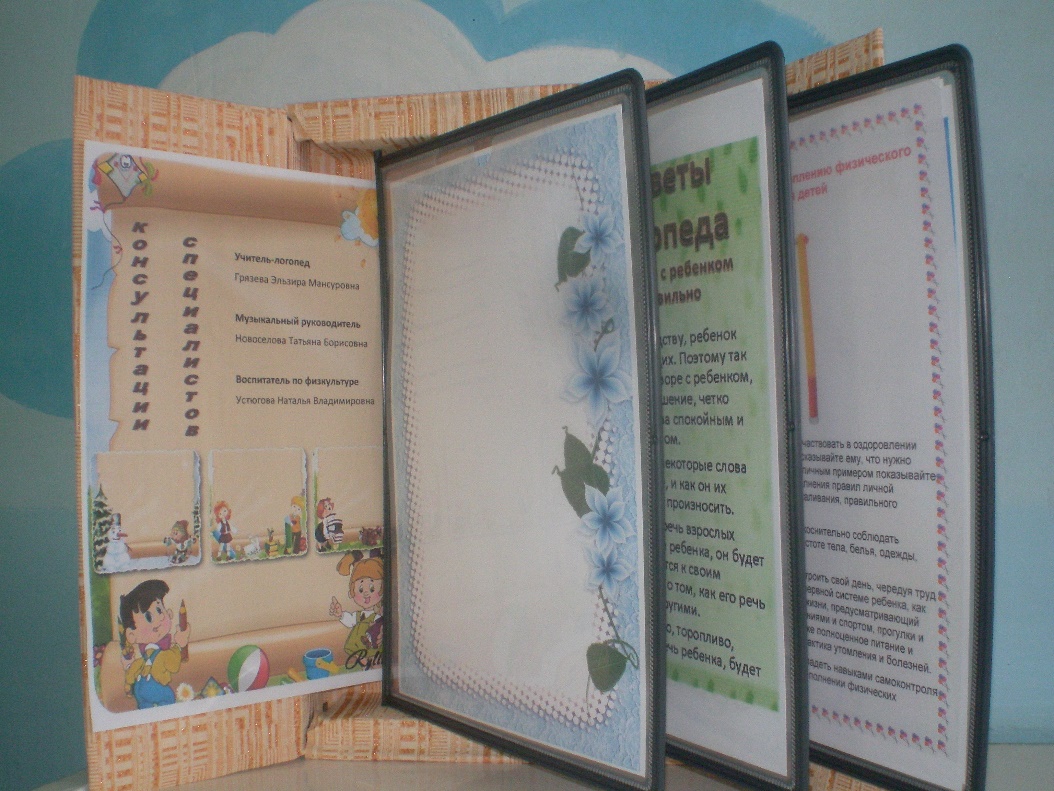 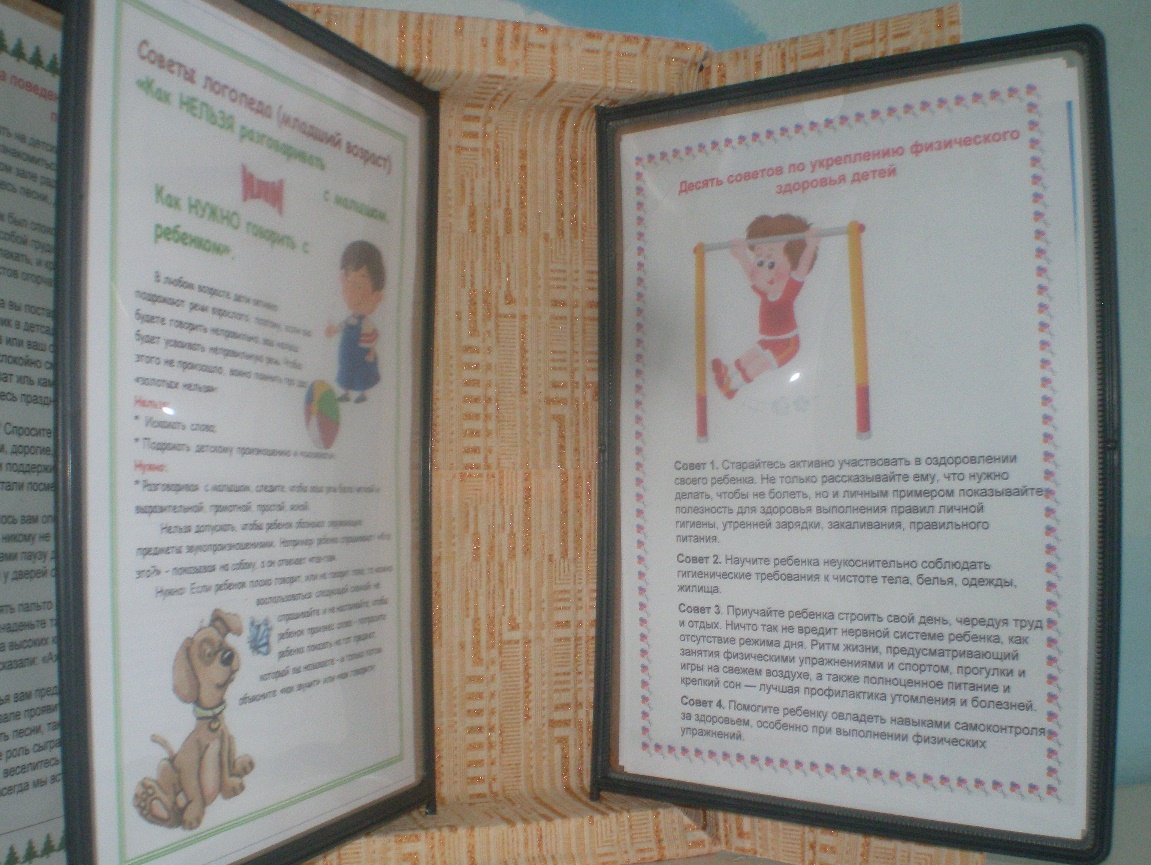 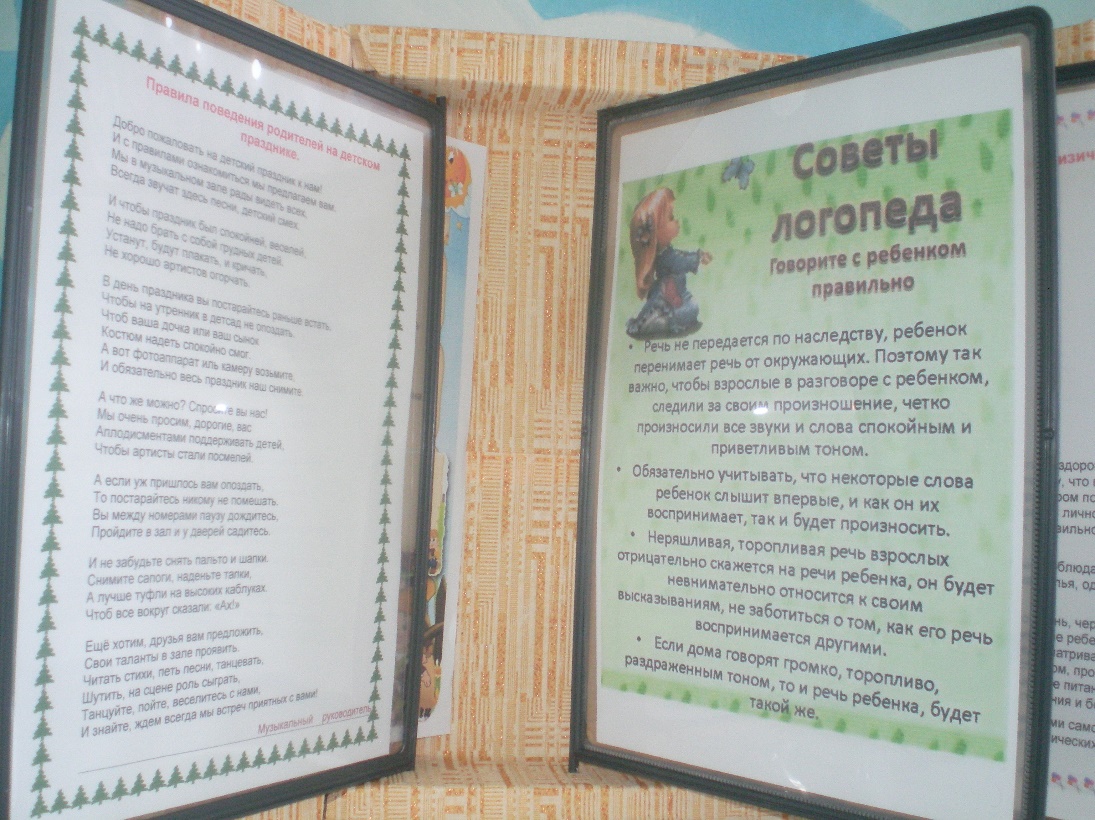 Библиотека консультацийрекомендации по технологиям Е.В. Бачевой
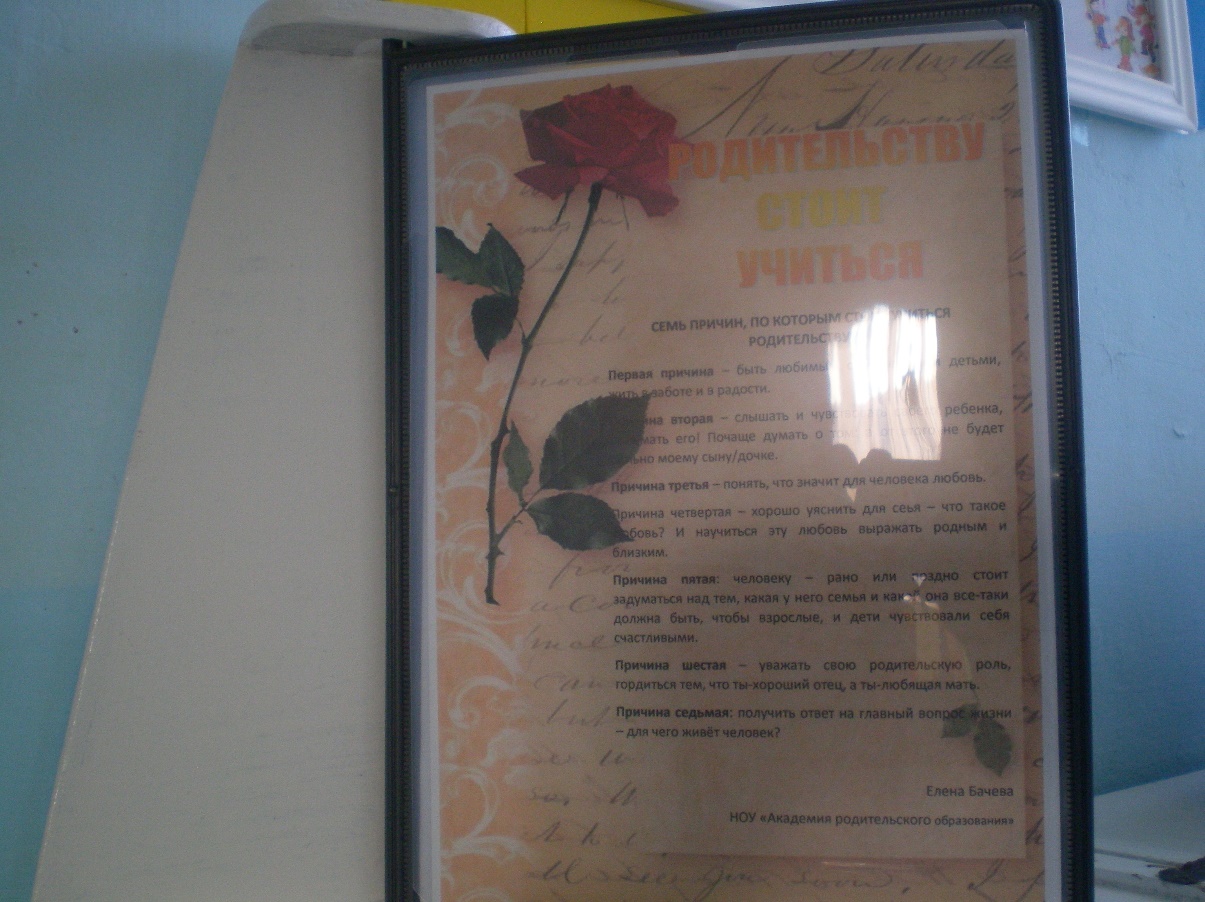 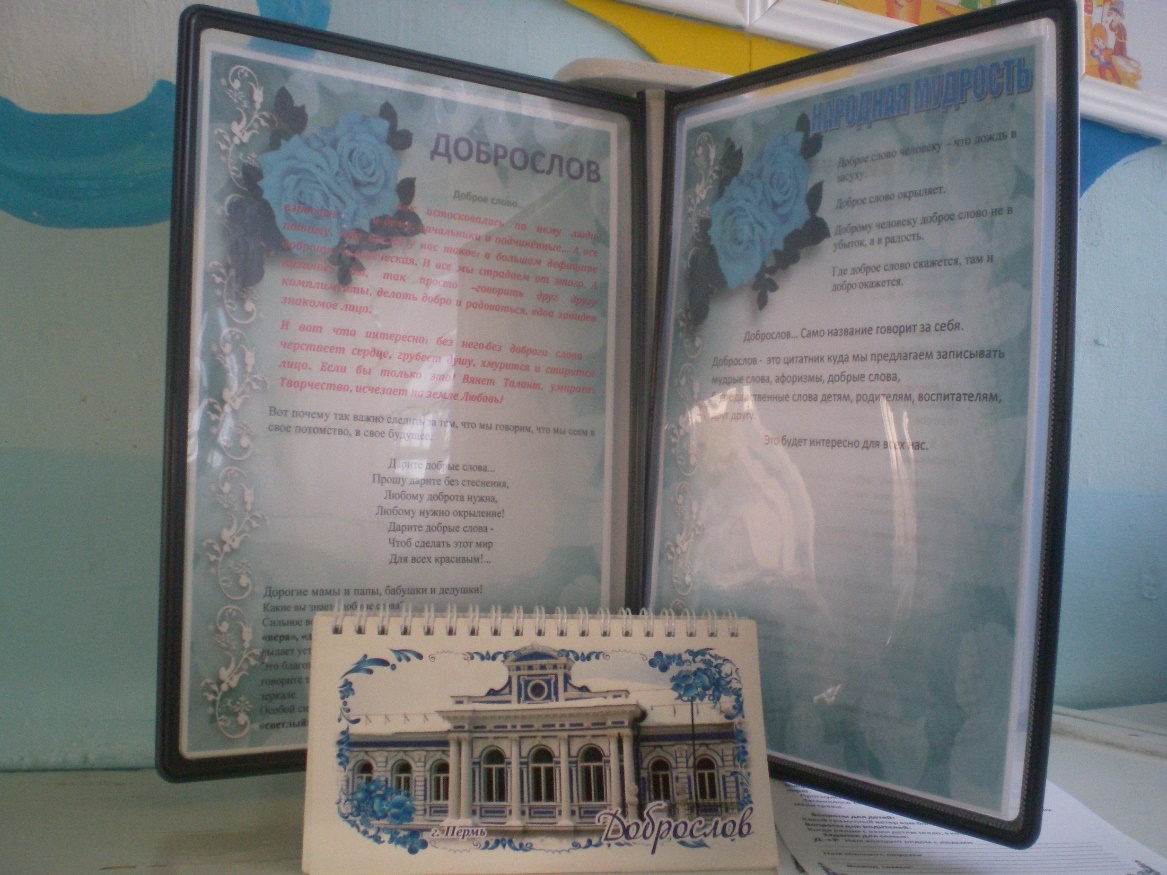 Предлагаю материал для семейного чтения: притчи, сказки Сухомлинского, родители самостоятельно берут листочки для чтения
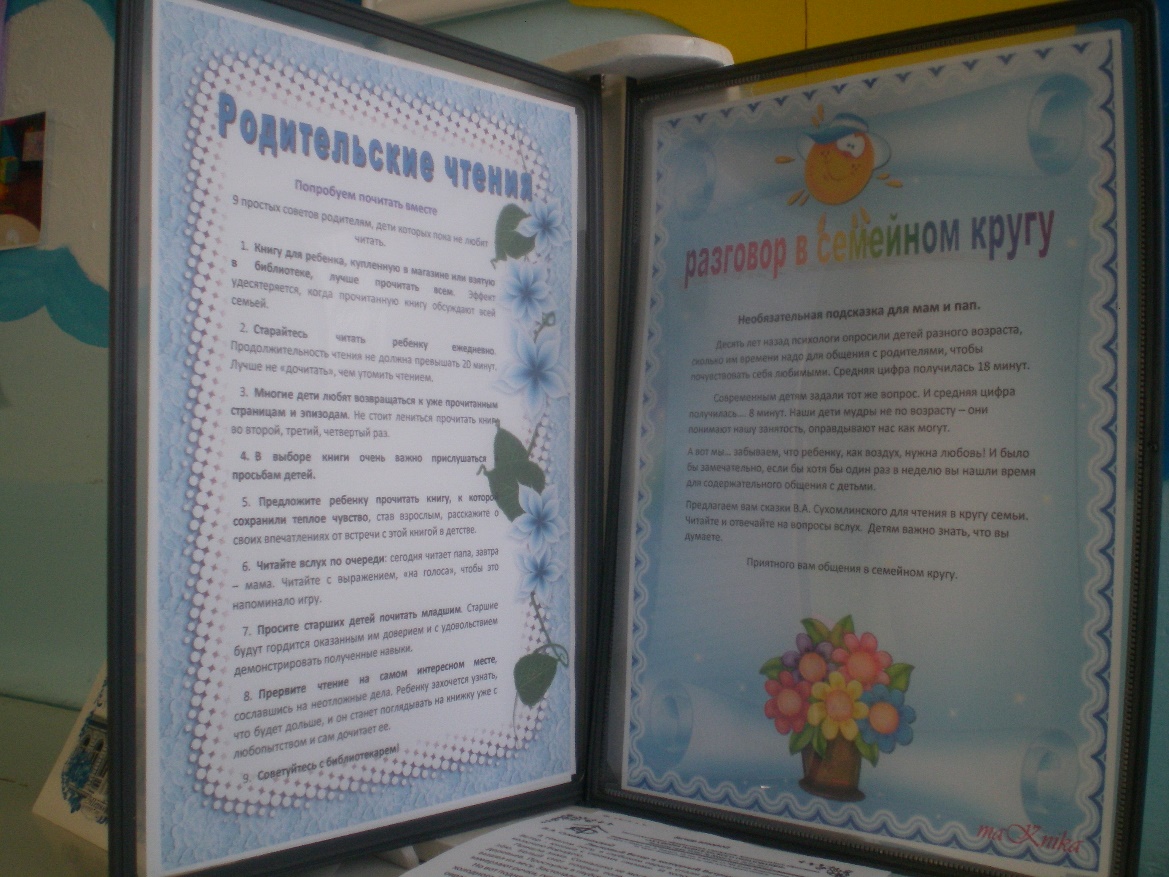 Безопасность детейинформация о правах ребенка, буклеты по безопасности на дороге, водоемах, железной дороге, в лесу и прочее
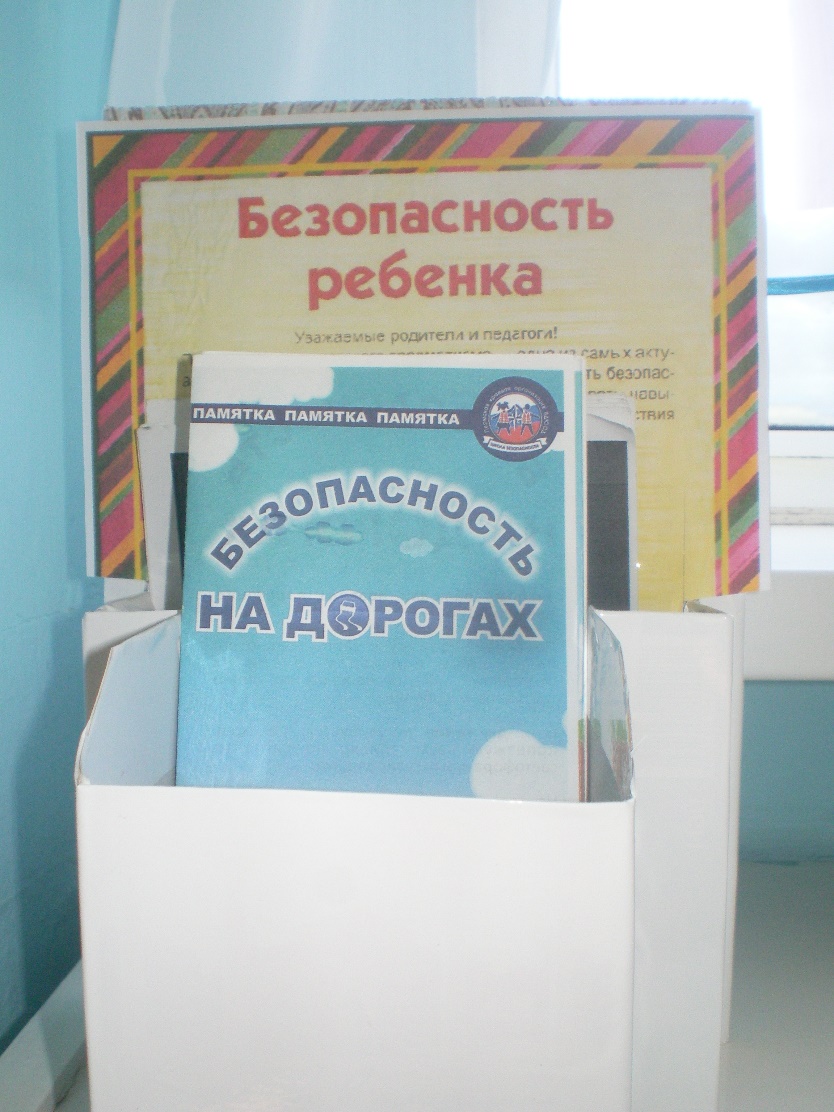 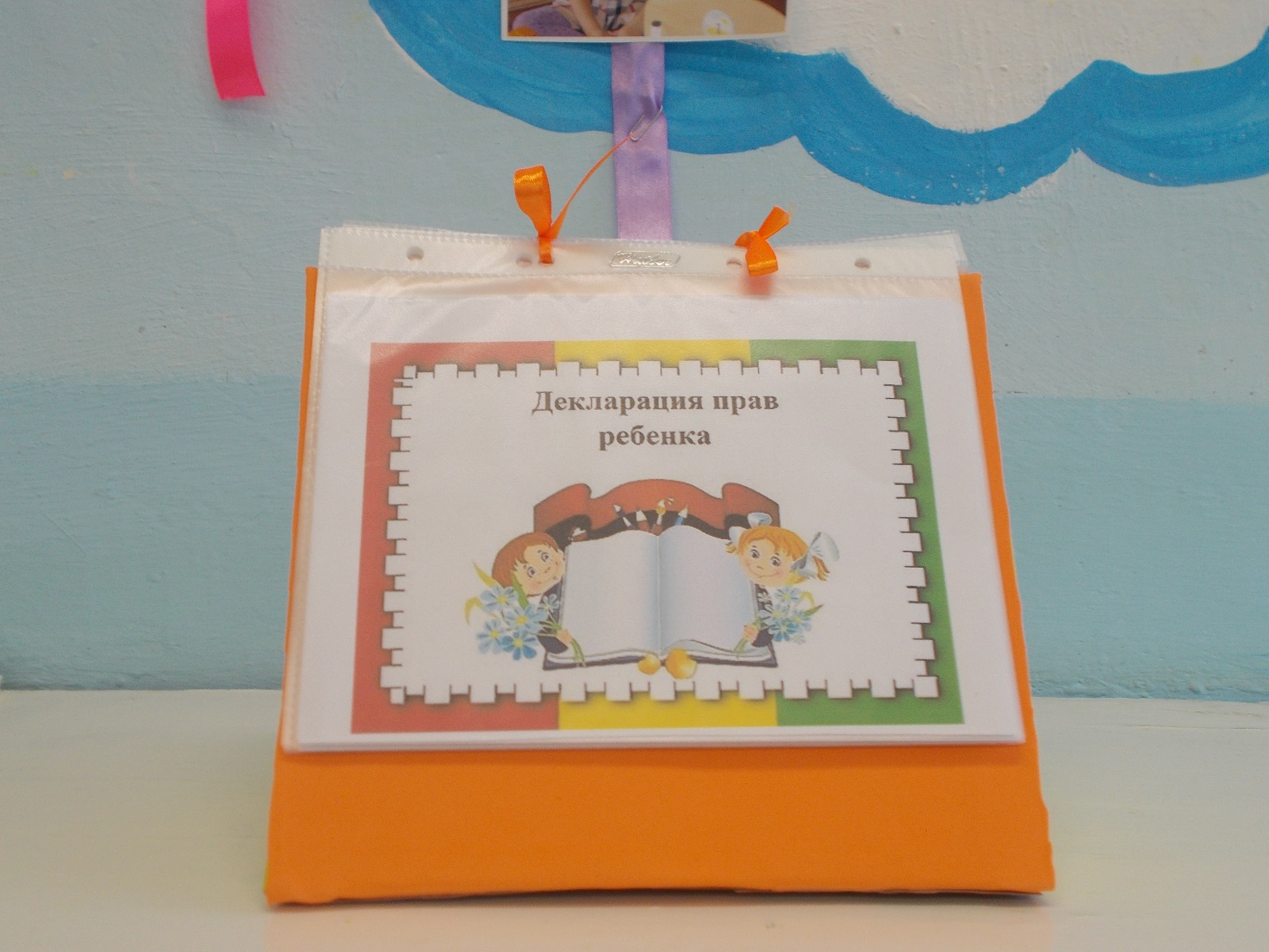 Здоровьена сендах родители видят как растут дети (антропометрические данные), меню, консультация говори правильно
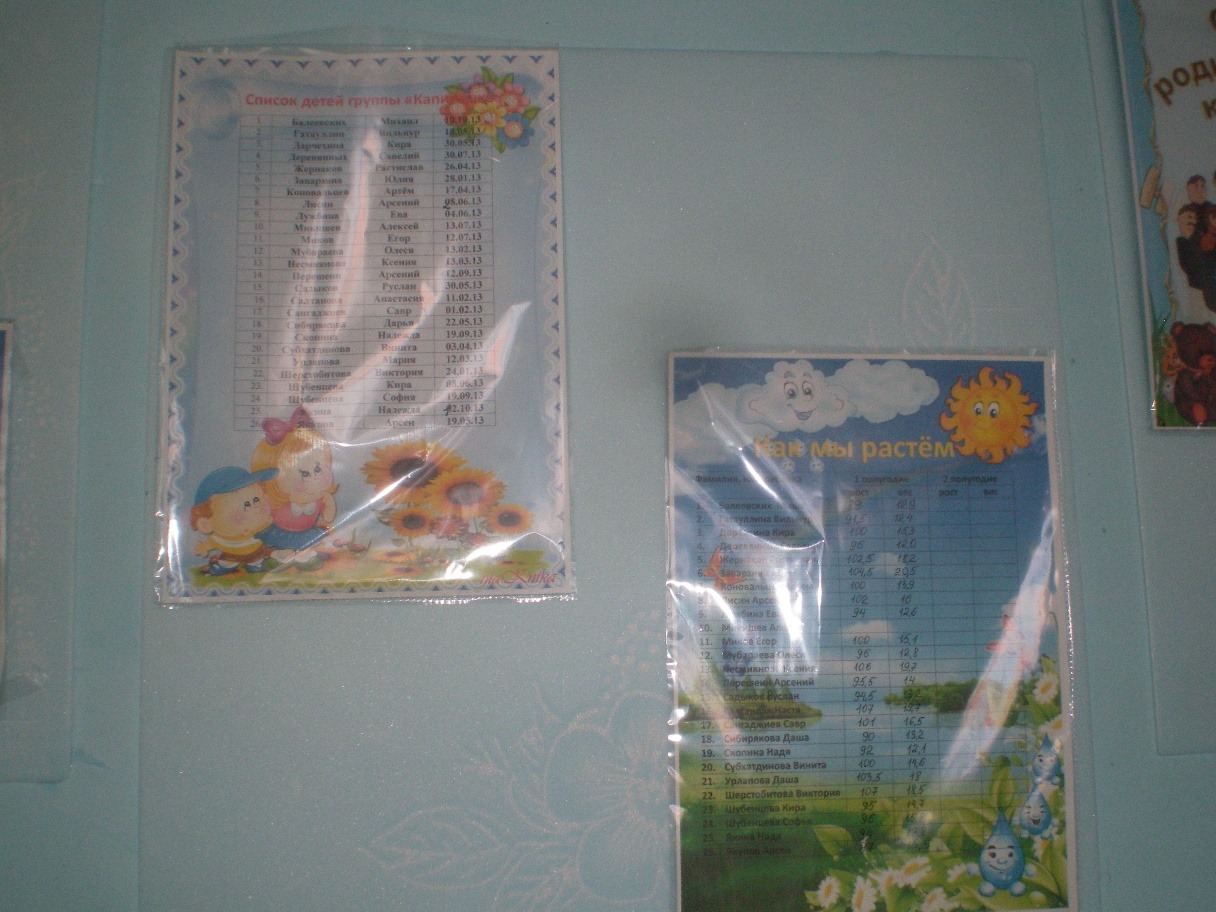 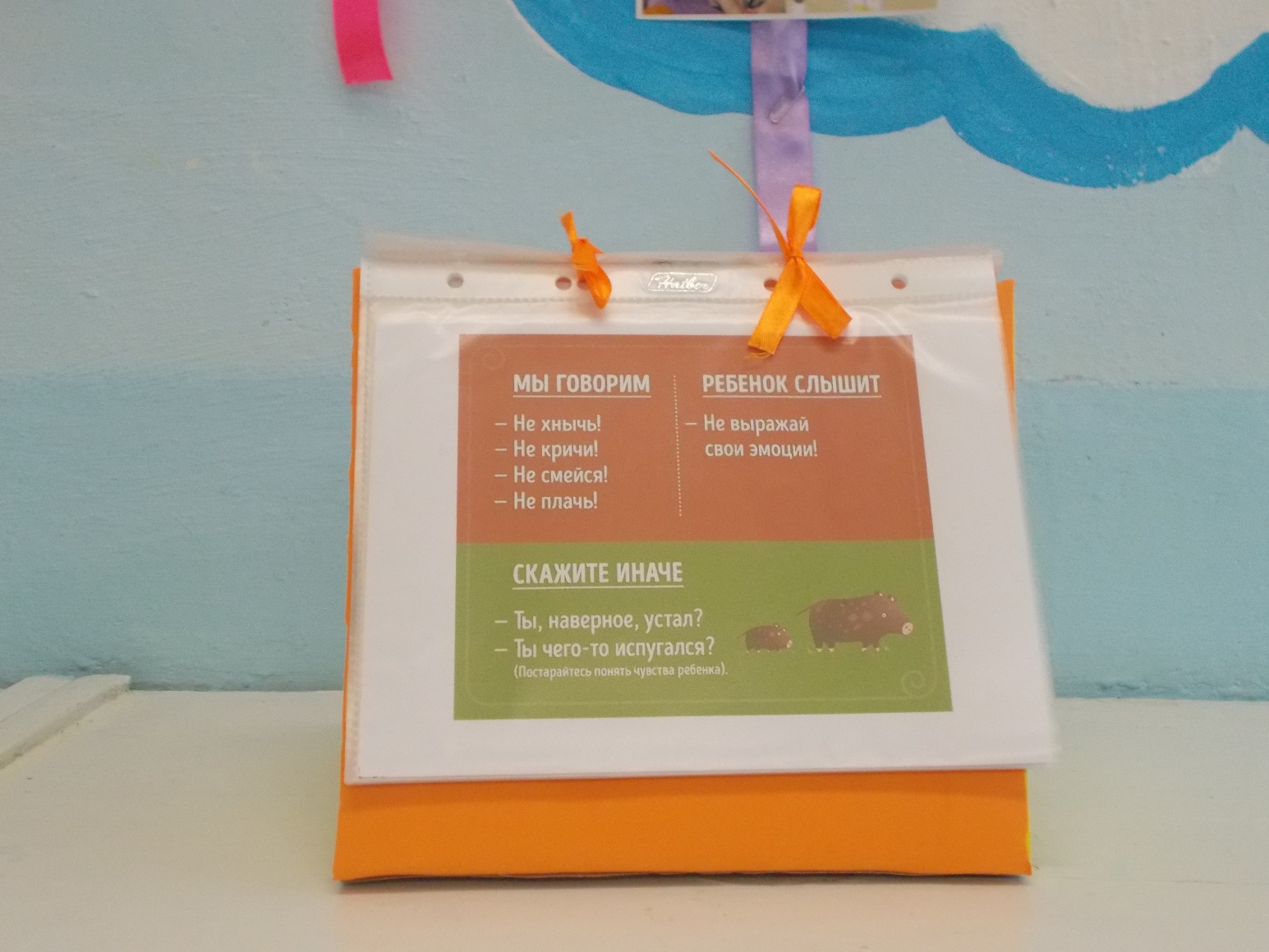 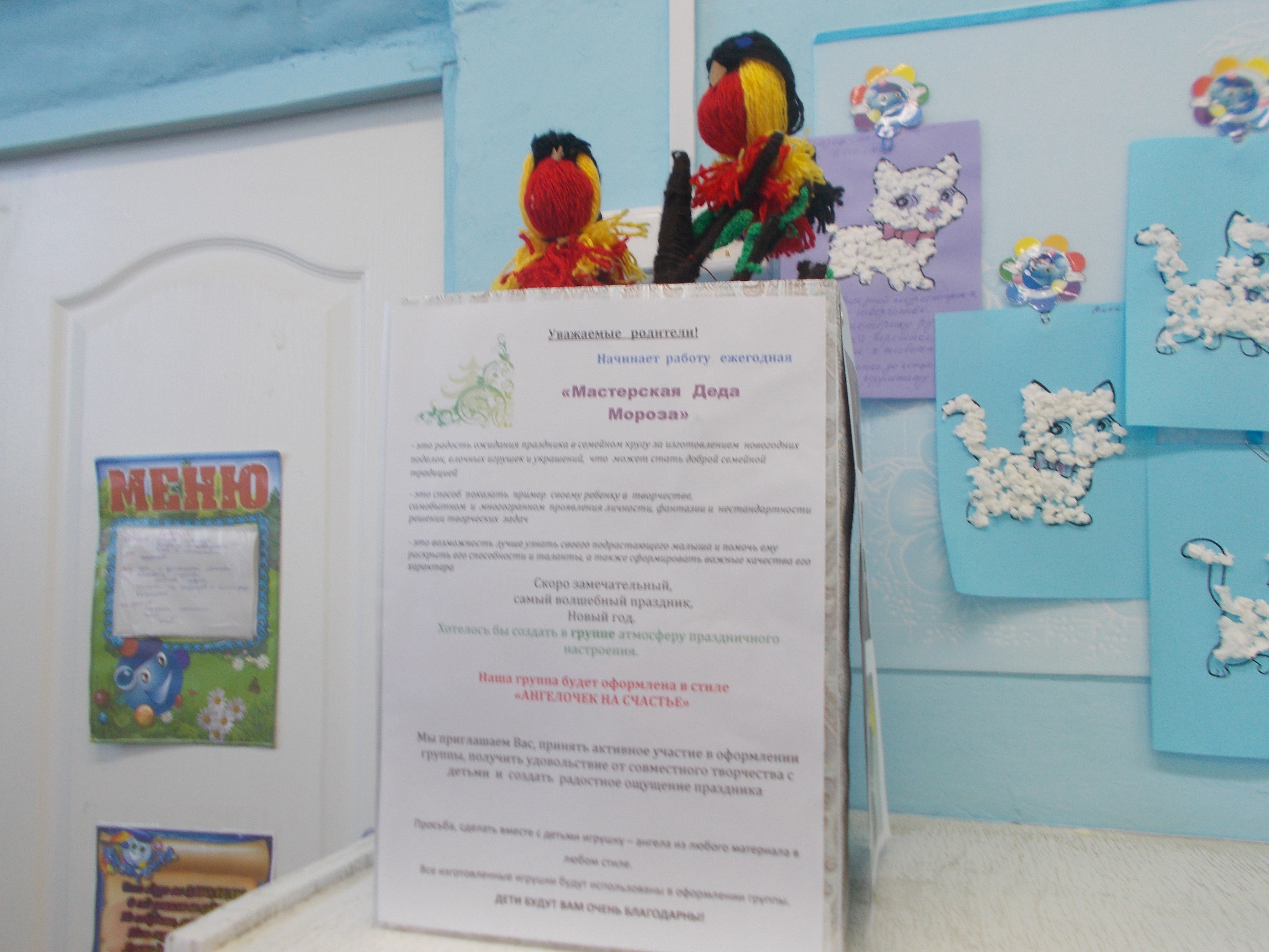 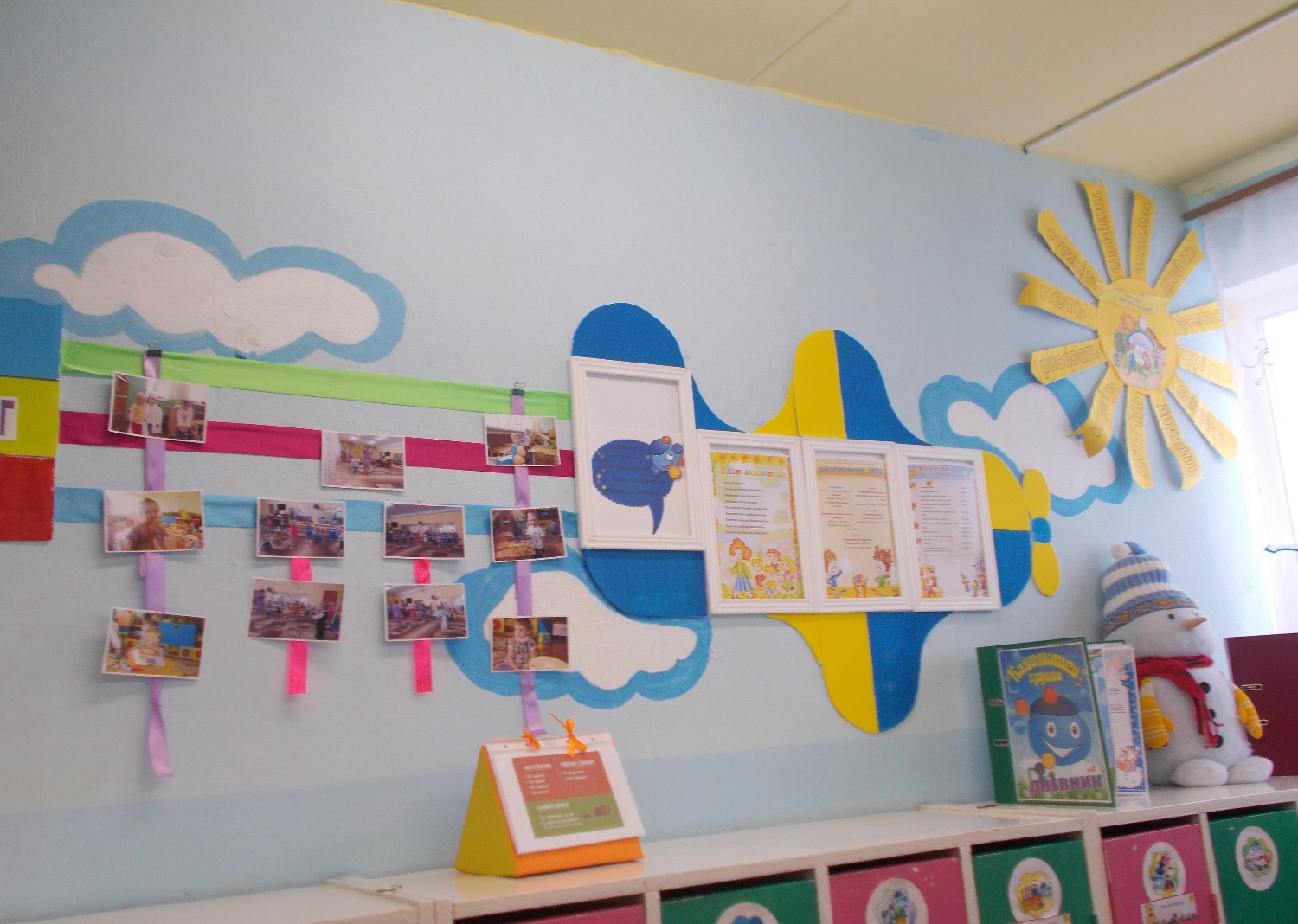 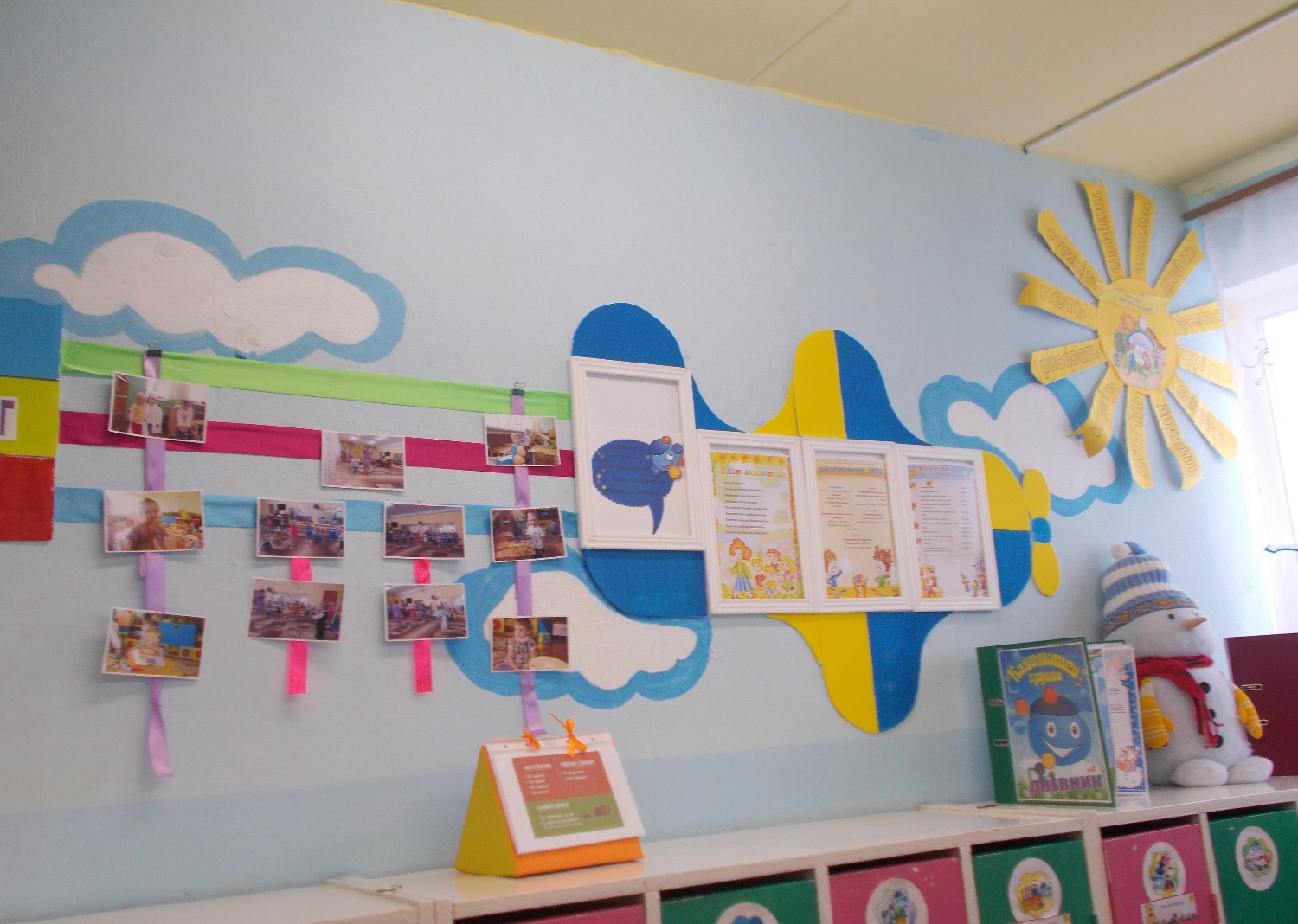 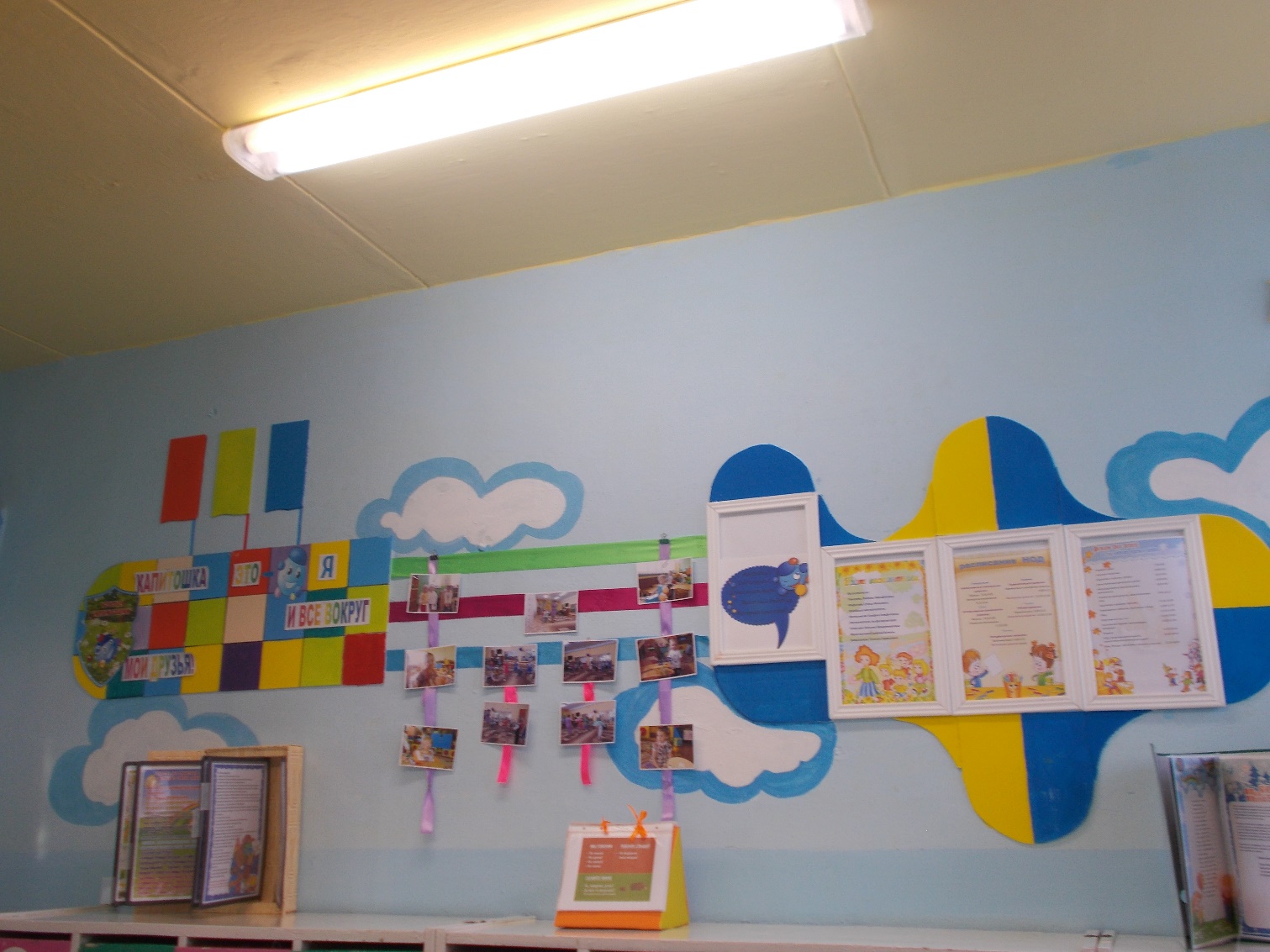